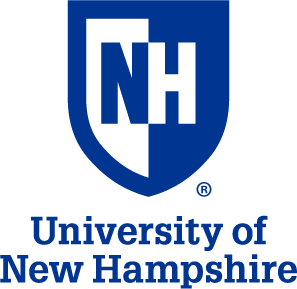 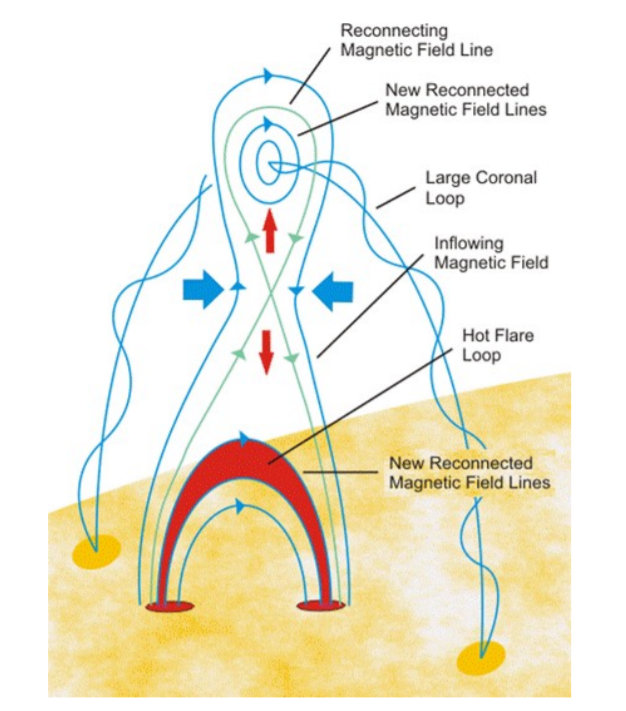 The Role of Magnetic Reconnection in 
the Late-Phase Acceleration and Expansion of 
the 2013 February 27 CME

Bin Zhuang[1], Noé Lugaz[1], Manuela Temmer[2], Tingyu Gou[3], and Nada Al-Haddad[1]
[1] University of New Hampshire, Durham, NH
[2] University of Graz
[3] University of Science and Technology of China
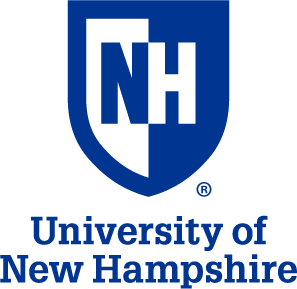 Magnetic Reconnection in CME Dynamics
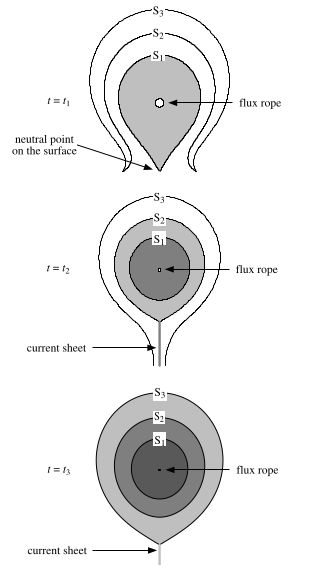 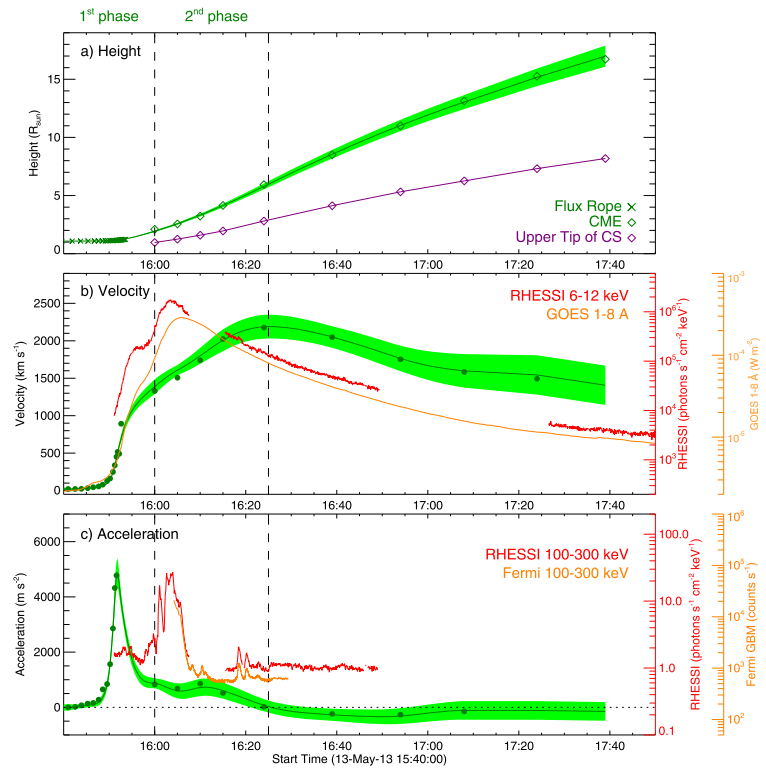 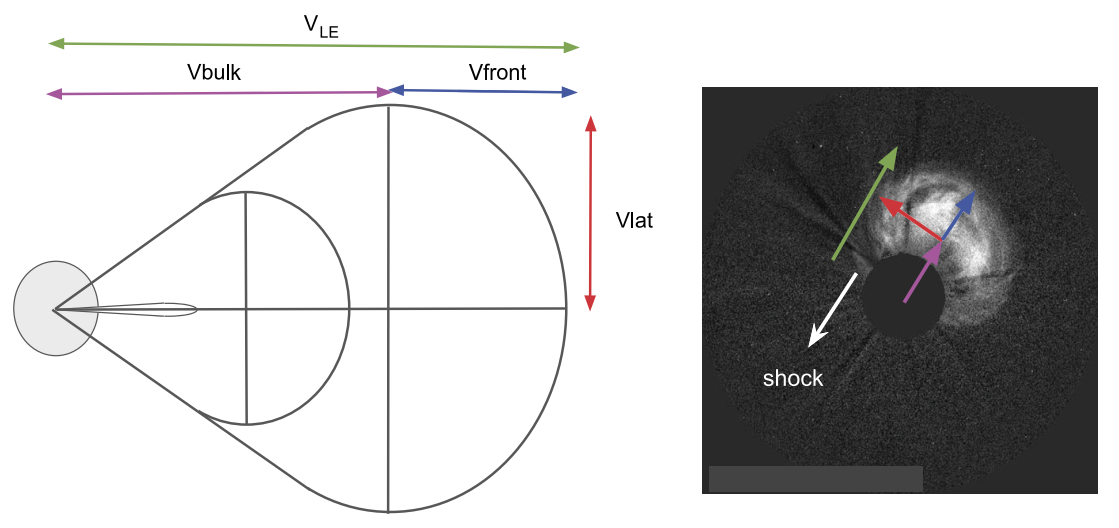 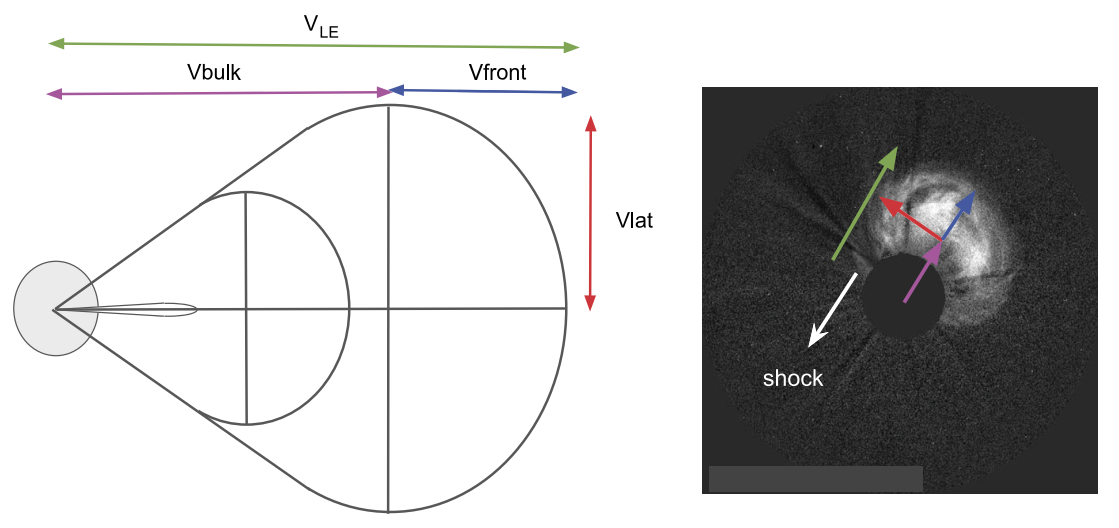 Balmaceda et al. 2020
Gou et al. 2020
Lin et al. 2004
[Speaker Notes: CME acceleration stops at ~7 Rs; one of the typical properties]
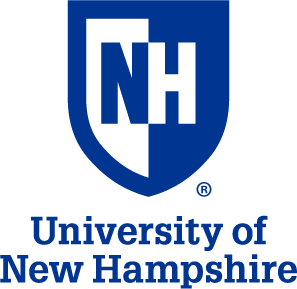 Continuous Acceleration of Moderately Fast CME
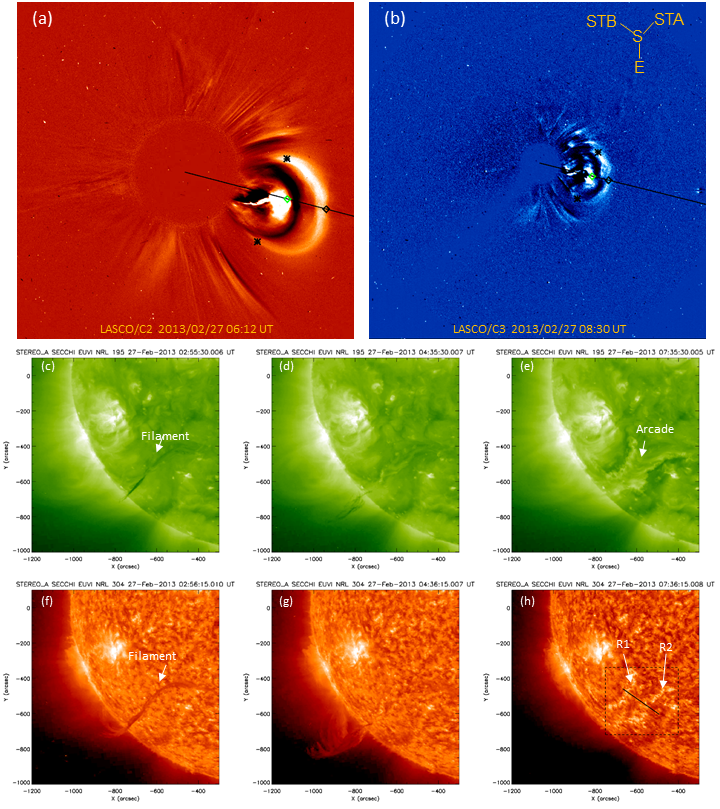 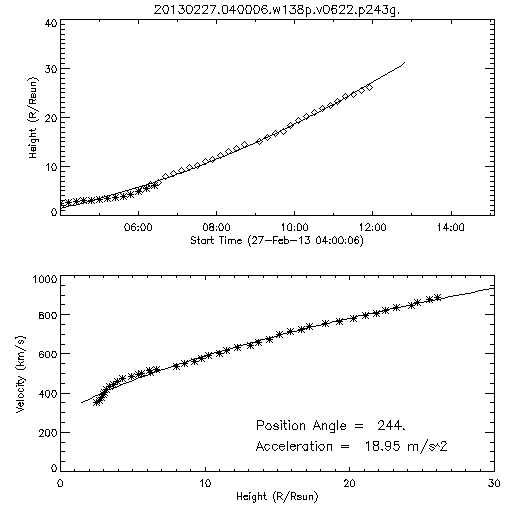 From CDAW catalog: a moderately fast CME (with speed larger than the solar wind speed) has positive and continuous acceleration in the high corona.
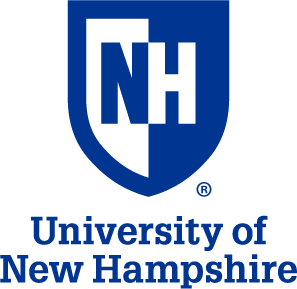 Acceleration, Expansion and Reconnection
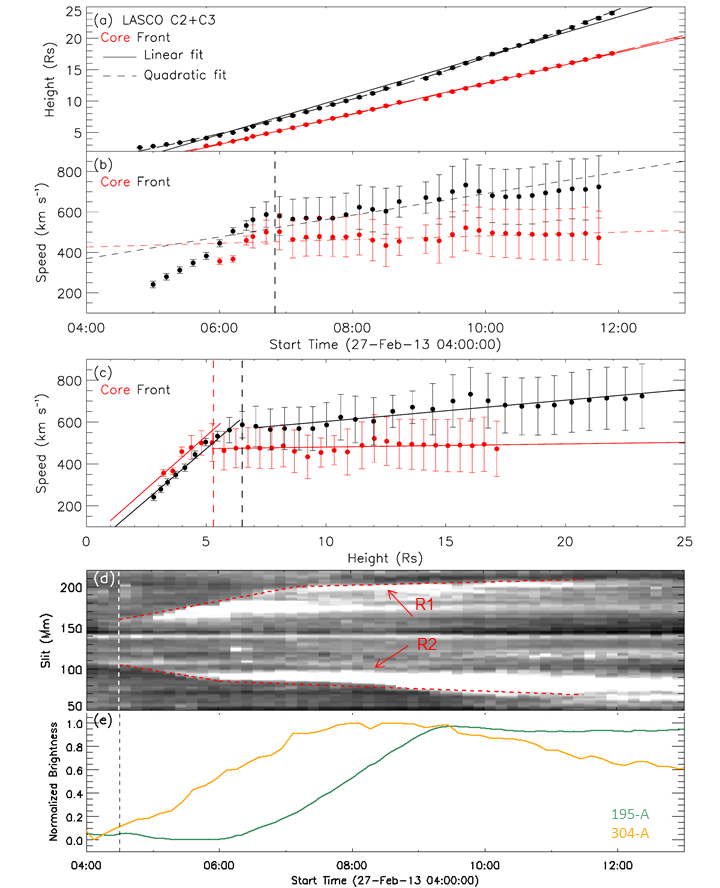 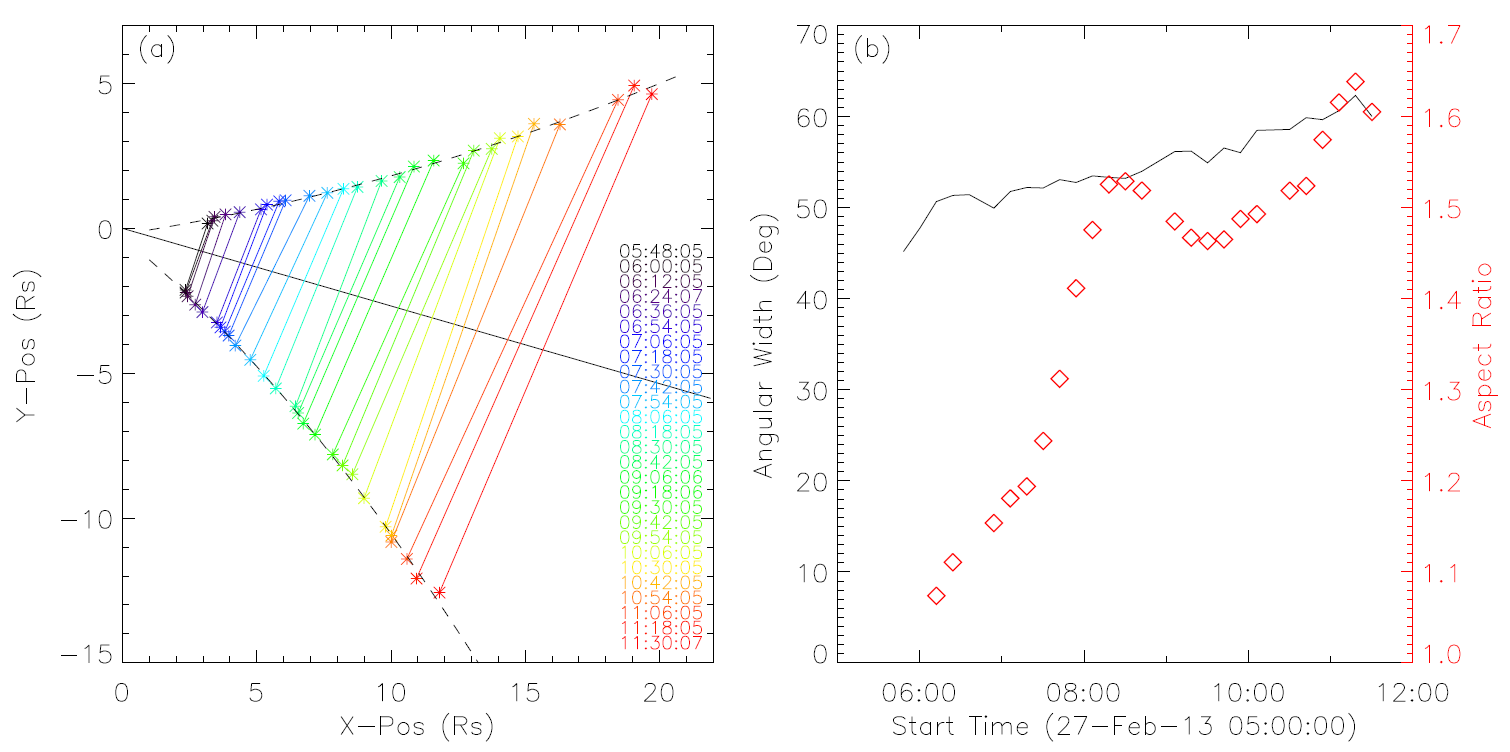 Ribbon separation
CME expansion in lateral direction
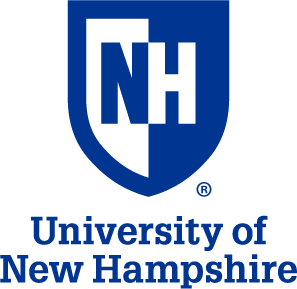 Role of Magnetic Reconnection in Acceleration and Expansion
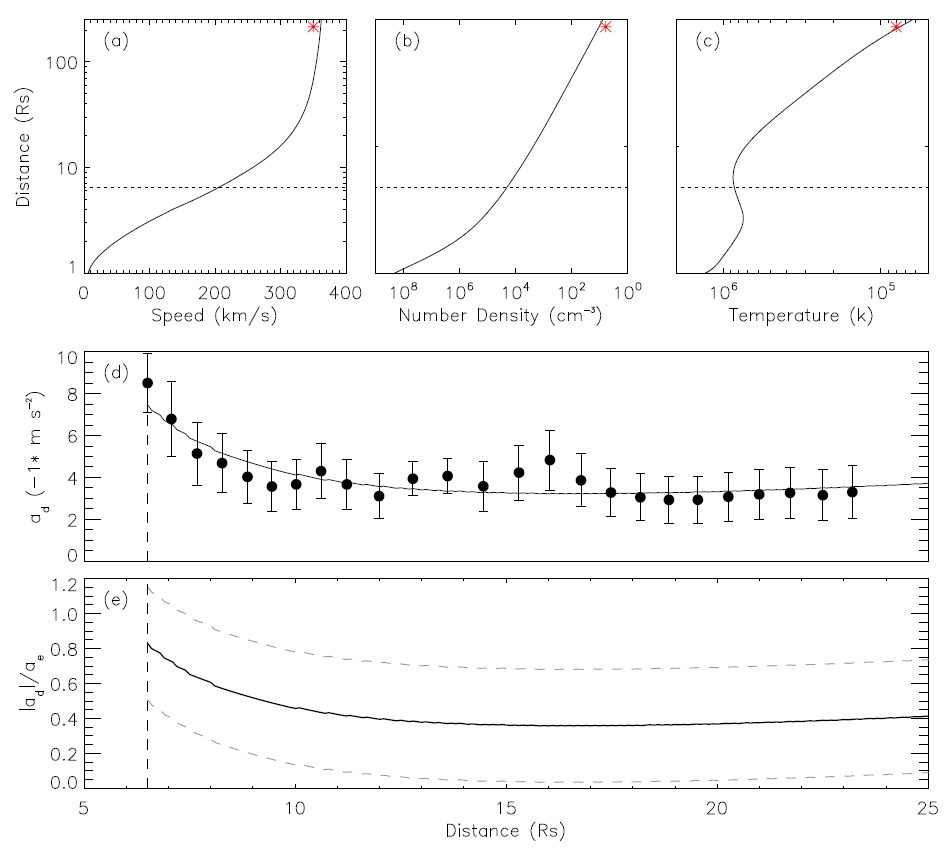 Assume the deceleration caused by the solar wind drag force is compensated by the acceleration due to magnetic reconnection.
MHD simulations (Hu 1998)
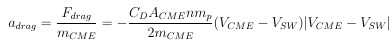 Magnetic reconnection not only leads to apparent acceleration (expansion) but also compensates the deceleration due to the solar wind drag. The contribution of magnetic reconnection to CME expansion is comparable to or even larger than that to CME acceleration (in the high corona).
To be discussed:
Acceleration of fast CME.
Structure of the CME bright core (Gibson et al. 2006; Howard et al. 2017; Veronig et al. 2018).
Reconnection contribution to expansion and acceleration in the low solar corona.
How does reconnection influence CME dynamics when CME is at large distance (e.g., rate)?
     …